intandem Evaluation
Presentation contents

Why do we do evaluation?
What is a logic model?
Whole programme evaluation
What we can achieve today
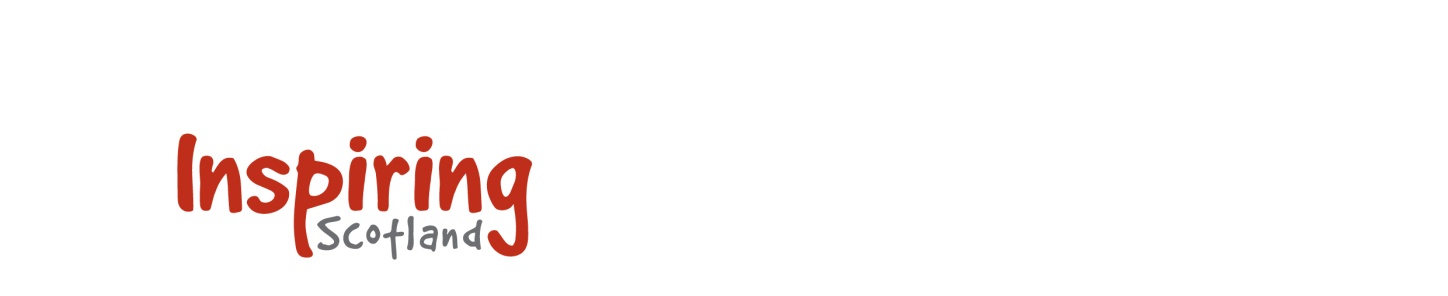 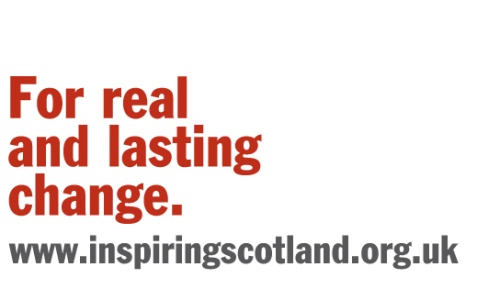 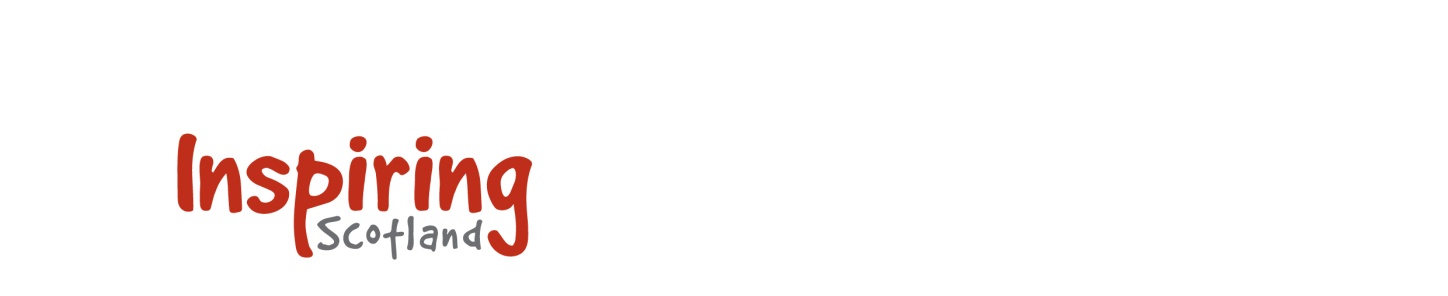 Why do we do evaluation…
Why do we do evaluation…

Are we achieving what we set out to achieve?
Are we being effective?
Do we need to improve – and where?
What successes can we demonstrate?

…and who is interested?

Service designers and managers
Senior management and the Board
Clients
Key stakeholders
Funders
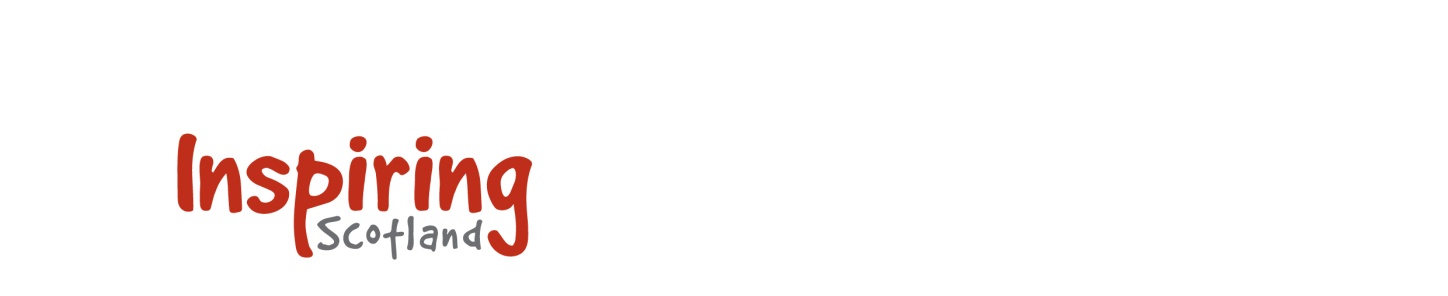 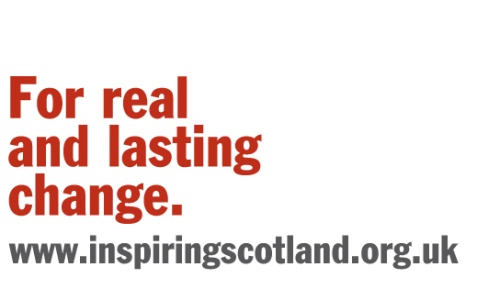 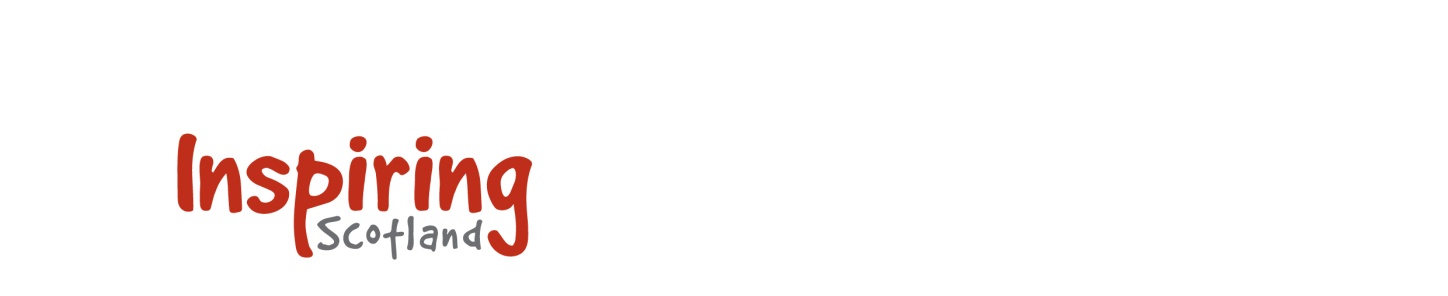 What is a logic model?
A logic model tells the story of your project or programme in a diagram and a few simple words. It shows a causal connection between the need you have identified, what you do and how this makes a difference for individuals and communities.
The difference you make
Identified need
What you do
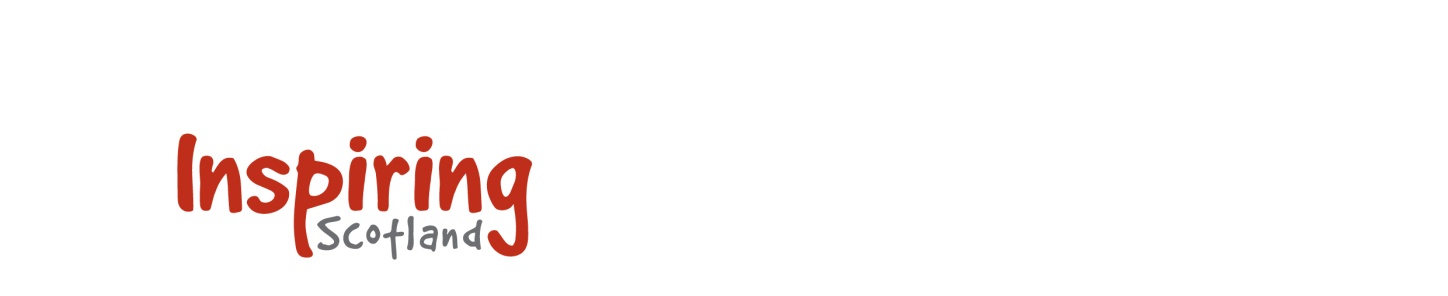 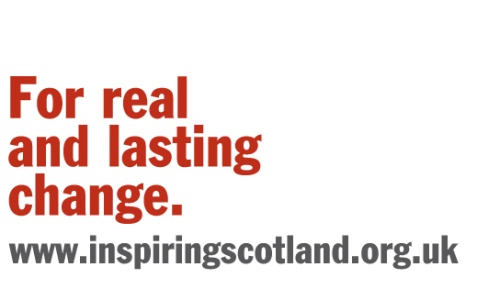 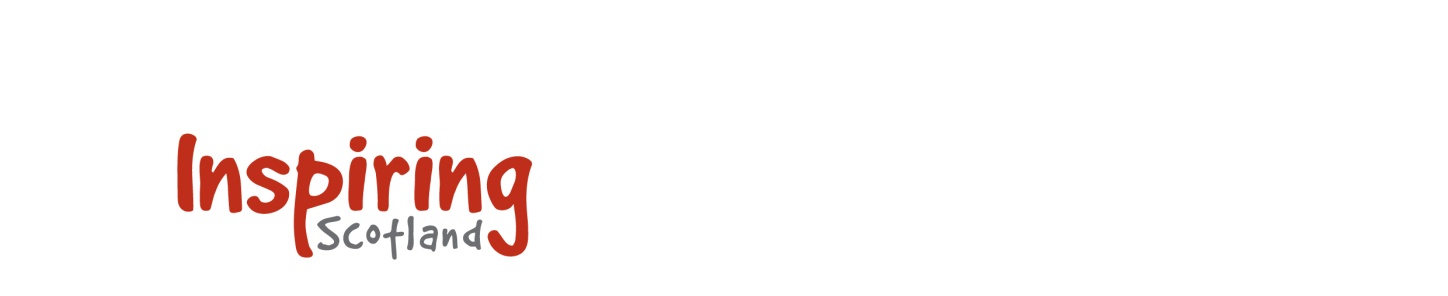 Problem/Issue:
Goal:
Short-term Outcomes
             Medium-term and Long-term Impacts
Inputs
Situation
Outputs
Activities       Participants
Rationale/Assumptions
External Factors
Problem/Issue:
Goal:
Outcomes
Inputs
Situation
Outputs/Activities
Rationale/Assumptions
External Factors
Evaluating the intandem programme
Scottish Government is funding a service which is being delivered from 13 different locations.  We need consistency of service delivery and evaluation data so that they will know how effective this programme is compared with other potential supports.

To evaluate the programme we need
Agreement on the outcomes and their indicators
Common approaches to collecting data (when, how, who)
Data recorded to be available for analysis across the programme

Although every child we mentor will be an individual, with different needs and coming from different circumstances, we believe that there is a set of core outcomes.
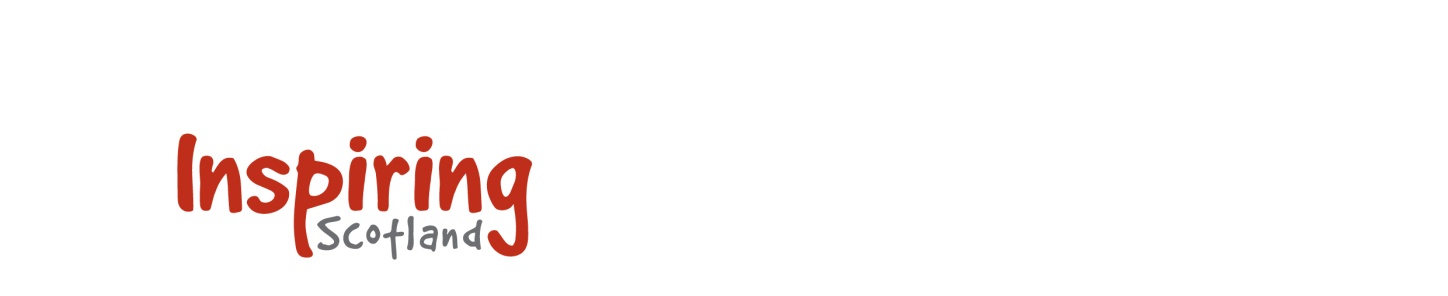 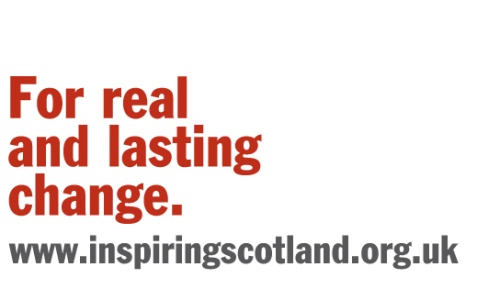 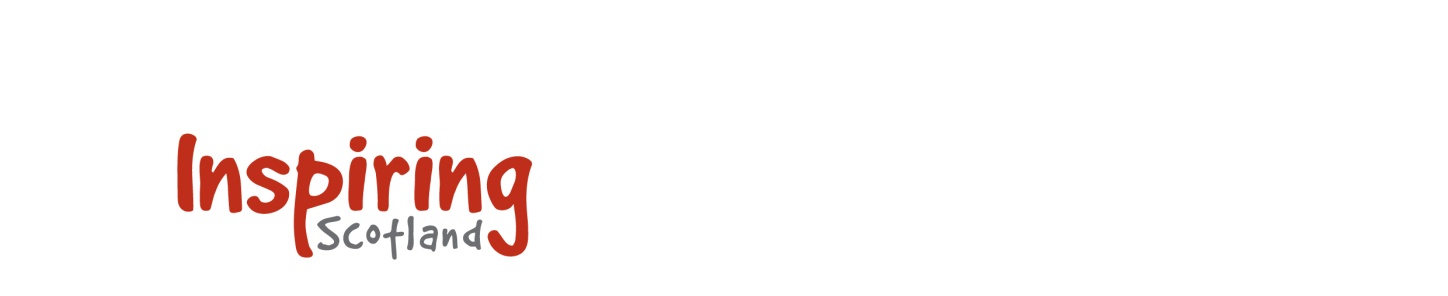 Areas of need/Situation
CYP become looked after at home (LA@H) after a Children’s Hearing (CSO with no condition of residence). 
A CYP is referred to a Children’s Hearing when there is concern about their welfare or behaviour.
The families of CYP who are LA@H often have multiple, chronic problems.
CYP who are LA@H are known to have poorer educational outcomes.  
International evidence exists that mentoring improves outcomes for education, health and wellbeing.
The intandem logic model: identified need
Children and young people (CYP) who are looked after at home achieve significantly poorer outcomes than other care experienced young people.
Goal:     To improve short and medium term outcomes of, and the life chances for, CYP aged 8 – 14 years who are looked after at home.
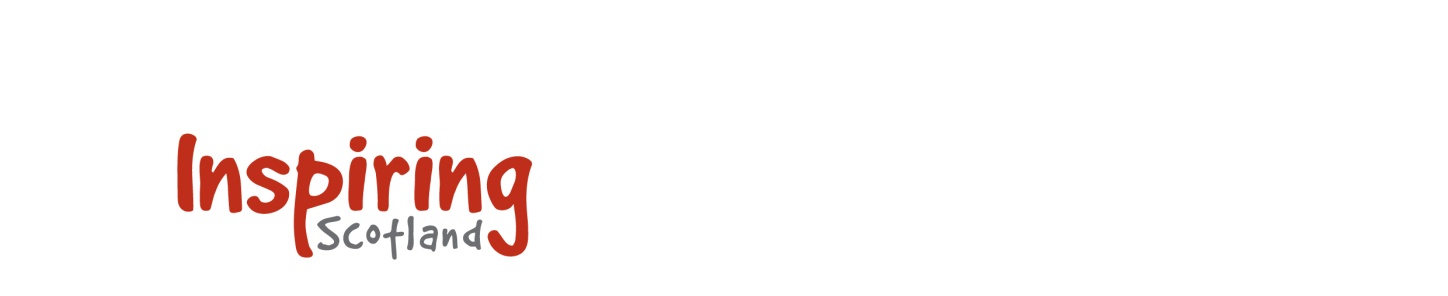 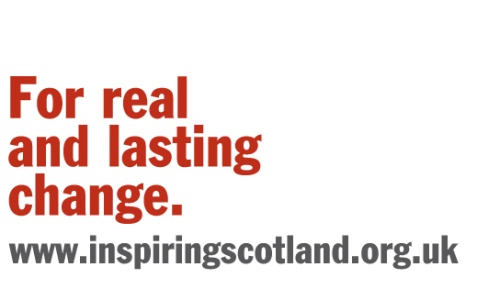 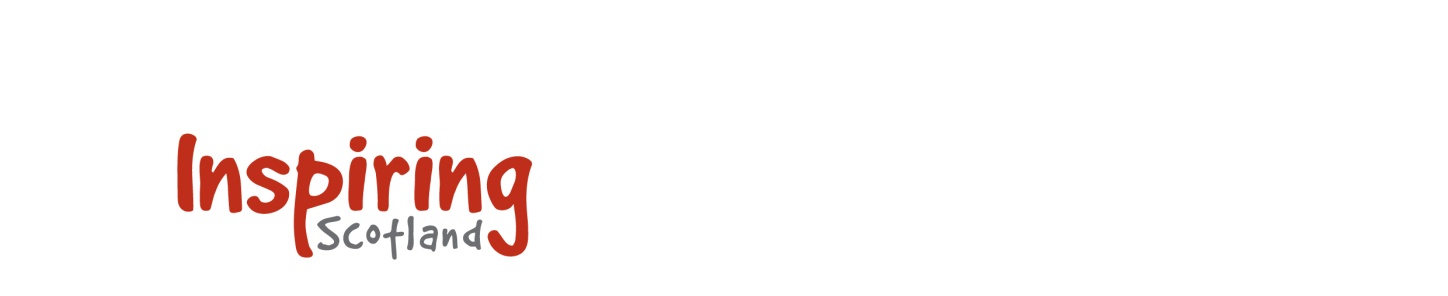 The intandem logic model: rationale
Rationale/Assumptions
intandem mentors will be volunteers from the community
Mentoring relationships will not be time-bounded, and will continue even if the CYP is no longer looked after at home.
Mentors will develop a consistent, trusting relationship which will improve outcomes for the mentee
Training and support for mentors will make them effective
intandem charities will support both mentors and mentees, but not the mentee’s families
A mentee’s parents can be difficult to engage with, and may have considerable needs of their own
Adults involved in the mentee’s life may change frequently
CYP who are LA@H often feel stigmatised; they are not a homogenous group
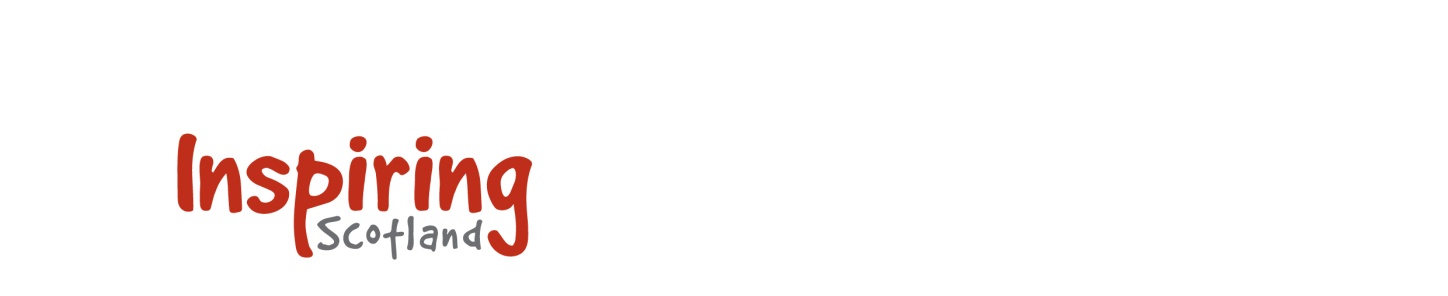 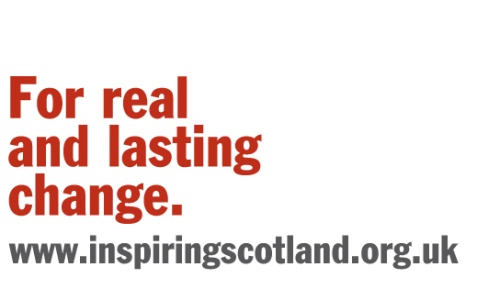 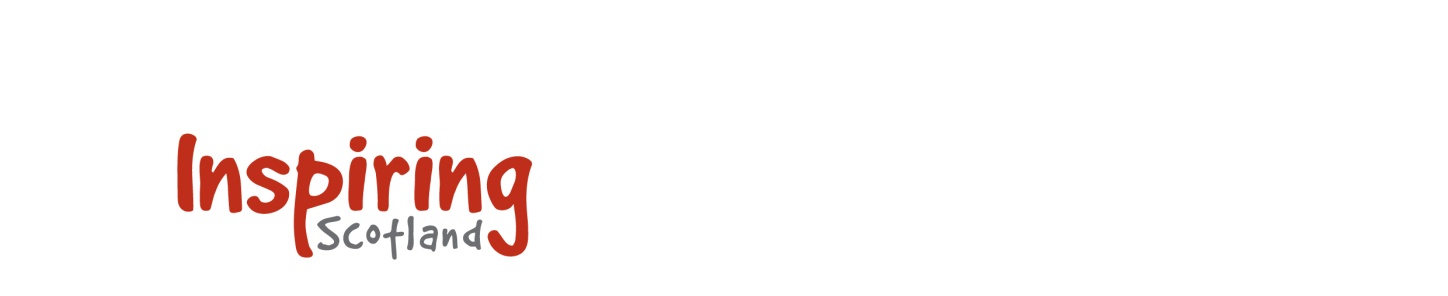 The intandem logic model: external factors
External Factors
Social work departments are  stretched.
SG funding for intandem will continue to 2018/19 at least.  
Up to 25% of CYP LA@H will be offered a mentor.
SG has announced it will undertake a "root and branch review" of Scotland's children in care system.
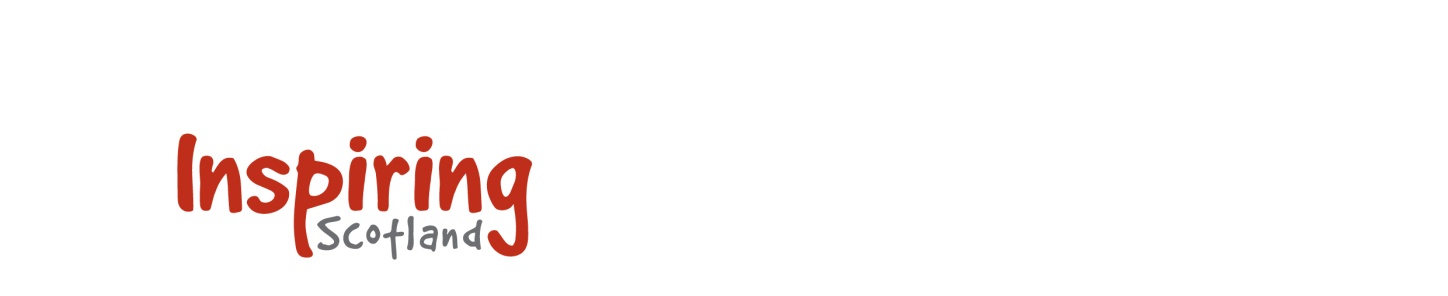 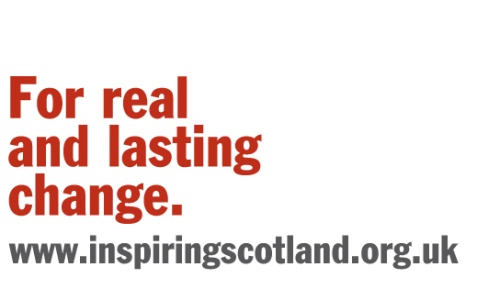 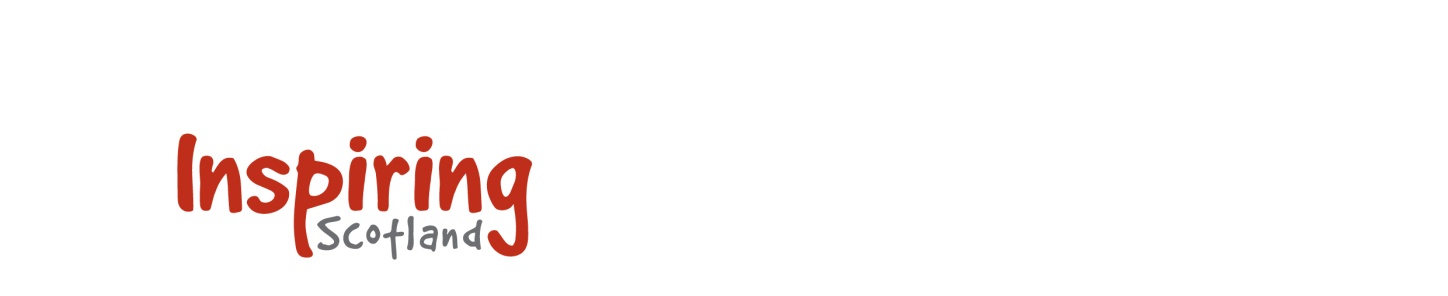 The intandem logic model: what we do
Inputs
Outputs/Activities
Relationship Building: referrers, partner organisations, funders, volunteers, young people and families, community
Volunteer Management: Recruitment, screening and training.  Carry out regular volunteer reviews.  Provide development opportunities and regular support and supervision. Manage exits.
Working for CYP: Share and record information to meet the needs of CYP. Signpost CYP to services as appropriate. Gathering data and reviews. Manage exits and evaluate endings. 


Mentoring Relationships: form and maintain a caring, meaningful relationship with an adult. Positive role model. Tailored match. Voluntary, mutual, trusting, constant, safe and fun. 
Tailored activities: Community based. Weekly 1:1 support. Vehicle for goal setting and focused conversations
Goal setting: Identify goals and opportunities. Positive reinforcement of achievements, skills and interests. Rooted in youth work practice. Mutual inspiration and investment. Improves self esteem
Focused conversations: Assist in working through challenges. Positive interaction. Improve problem solving skills. Improve attitudes to learning and school engagement.
Health and wellbeing: Attitudes and mind-set. Improving aspirations and goals. Build confidence, resilience and skills in conflict resolution.
Programme finance
Mentor co-ordinators
Training resources
Trained volunteer mentors
Marketing materials
Org. infrastructure and support
Referring agencies & staff
Referrals
Information/reports on CYP referred
Volunteer expenses and activity costs
Practice and quality standards
Support materials
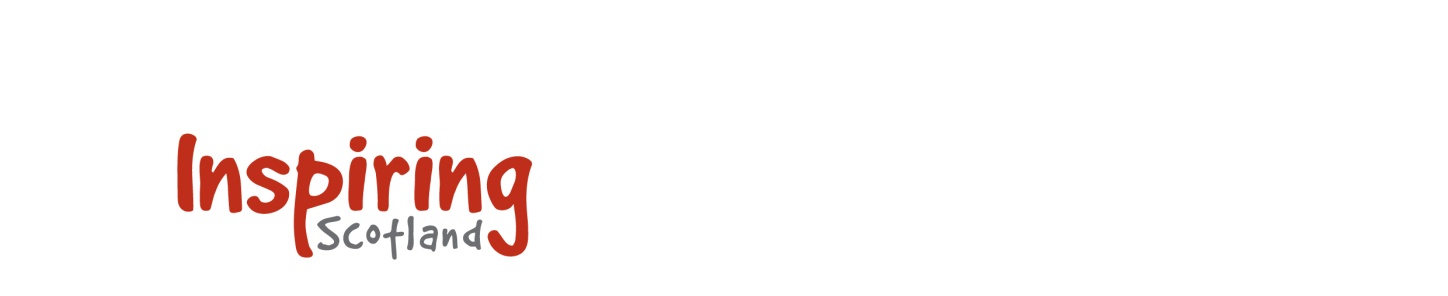 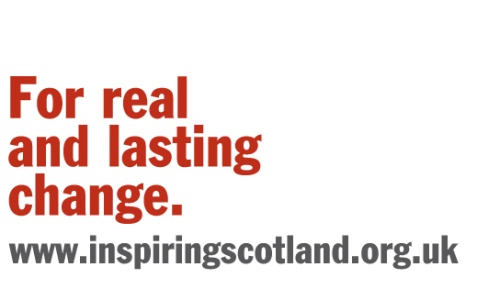 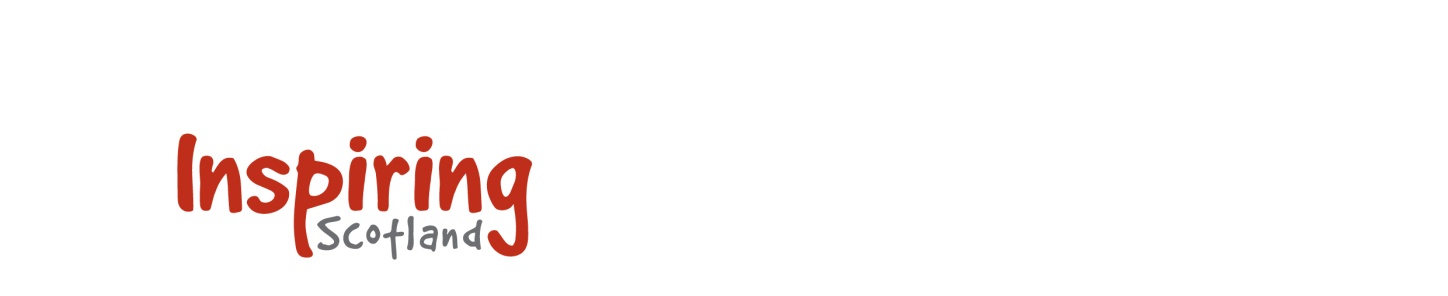 The intandem logic model: the difference
EDUCATION, ATTAINMENT AND LEARNING
CYP increase their engagement with school.
CYP improve their educational performance. 
CYP are better able to identify and work towards achieving their goals.
HEALTH AND WELLBEING
CYP have increased self-confidence.
CYP have increased self-esteem.
CYP have enhanced resilience and are better able to cope with adverse situations.
CYP take better care of their physical health.
CYP engage less in risky behaviour.
SOCIAL AND COMMUNITY
CYP have broader social networks/more positive social relationships.
CYP are able to resist peer pressure and engage less in anti-social behaviour.
CYP are more engaged with the local community.
CYP experience reduced isolation.
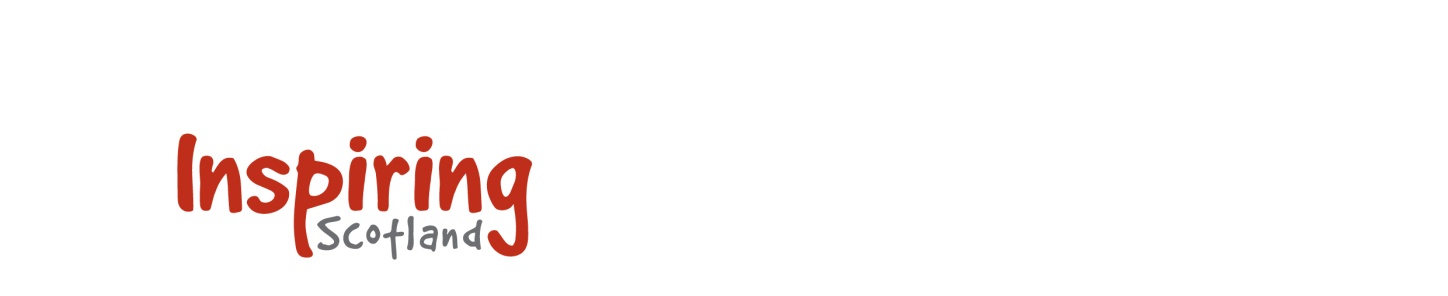 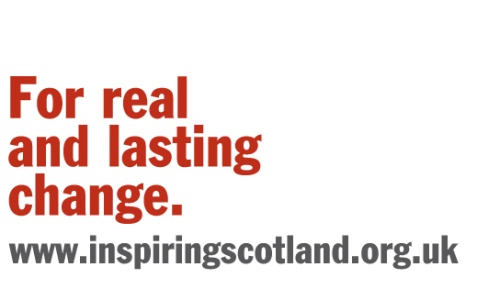 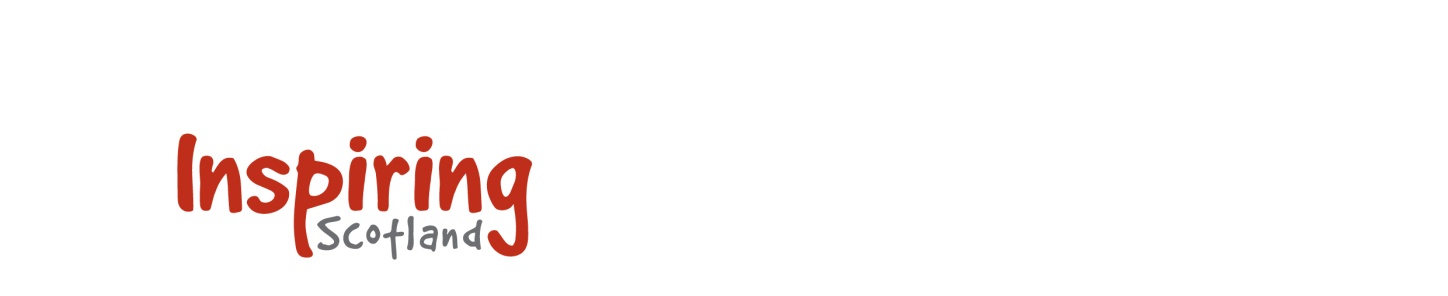 The intandem logic model: the difference
The core outcomes
HEALTH AND WELLBEING
CYP have increased self-confidence.
CYP have increased self-esteem.

SOCIAL AND COMMUNITY
CYP have more positive social relationships.
CYP are more engaged with the local community.
CYP experience reduced isolation.
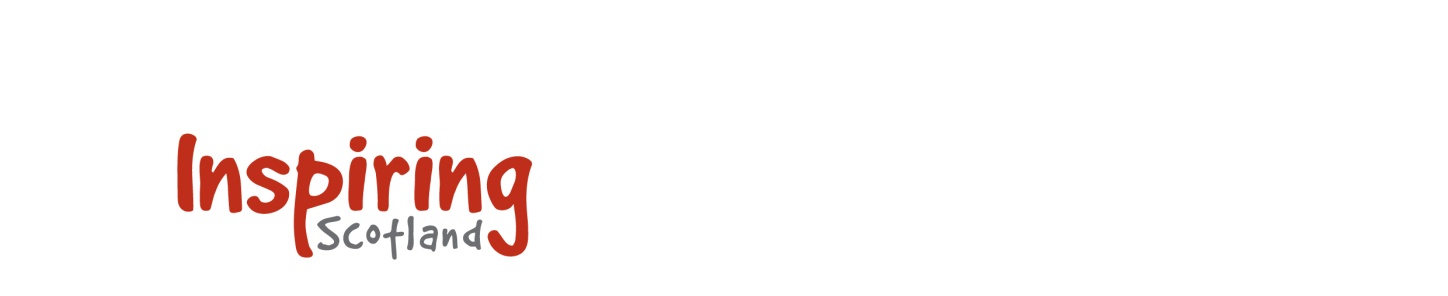 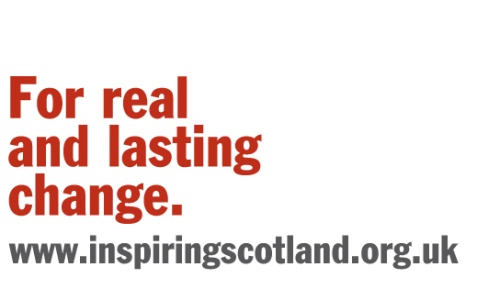 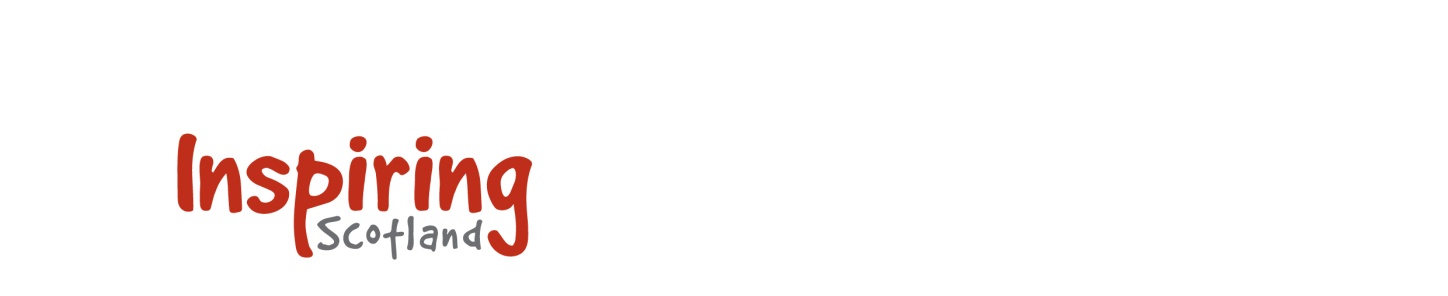 intandem portfolio day discussion
Two points to remember:
Referral form data and baseline data
The need for consistency across the programme

We now need to develop common measurements of the core outcomes:
What are we going to measure – what are the indicators?
Who is going to measure it?
How is it going to be measured?
When is it going to be measured?
Group A:
CYP have increased self-confidence.
CYP have increased self-esteem.
Group B:
CYP have more positive social relationships.
Group C:
CYP are more engaged with the local community.
CYP experience reduced isolation.
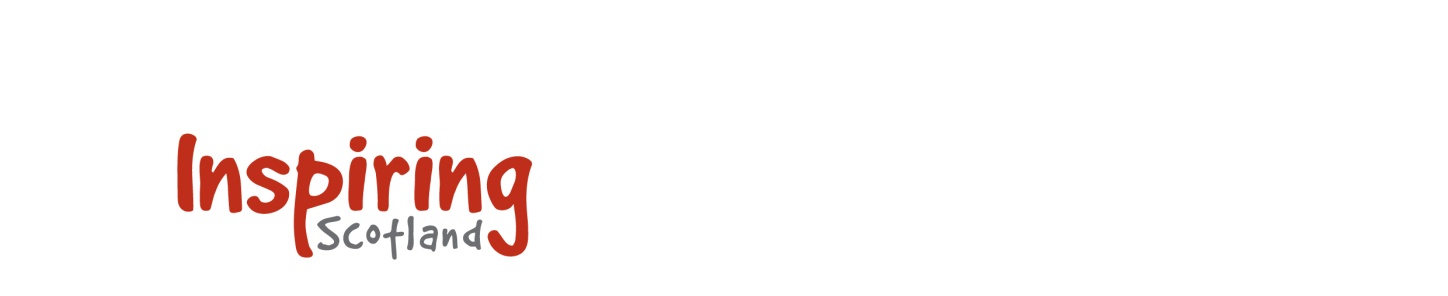 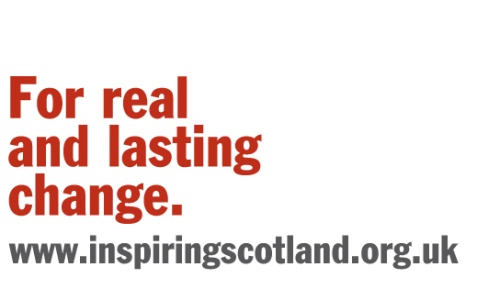 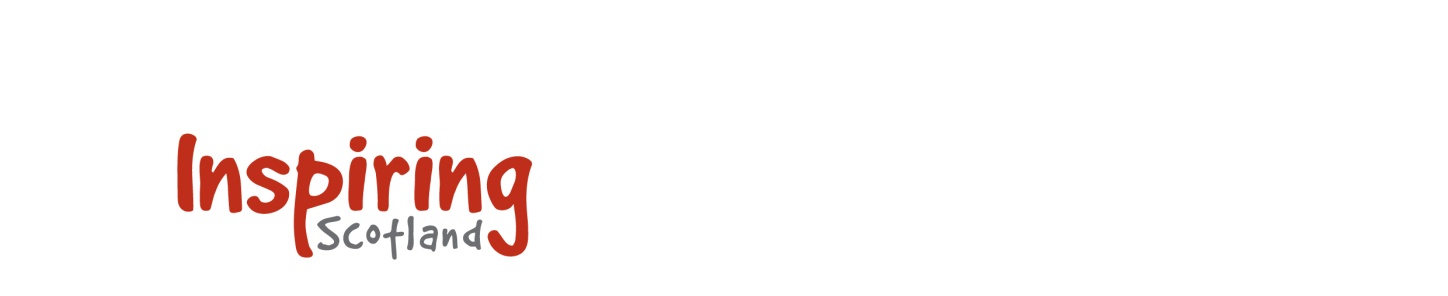 intandem portfolio day further sessions
Edinburgh, Riverside House:  Monday afternoon, 1pm to 4 pm

Glasgow, venue tbc, Wednesday morning, 10 am to 1 pm


Purpose:
To finalise outcomes and their measures
To resolve any outstanding concerns
To develop measures for the remaining outcomes
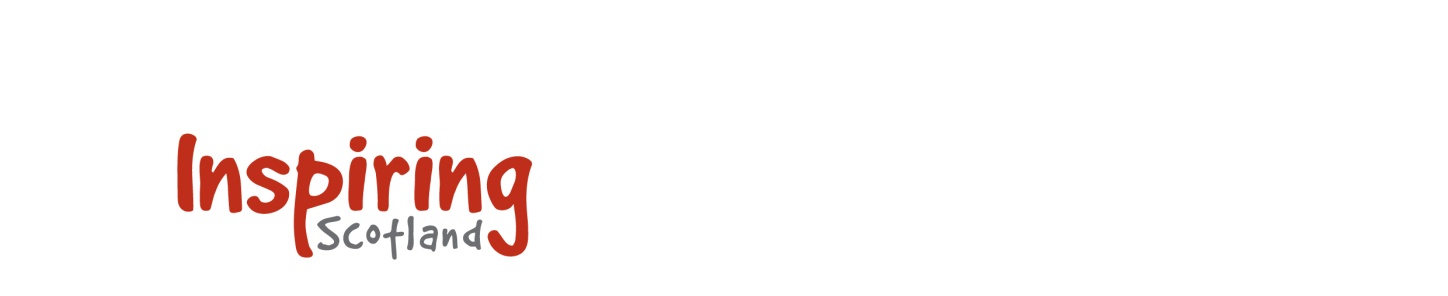 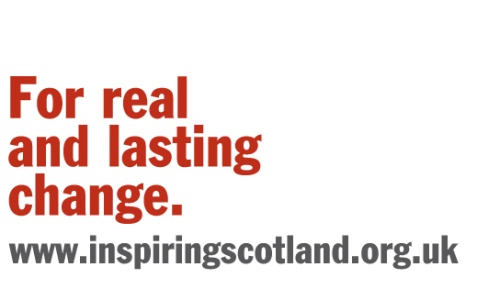 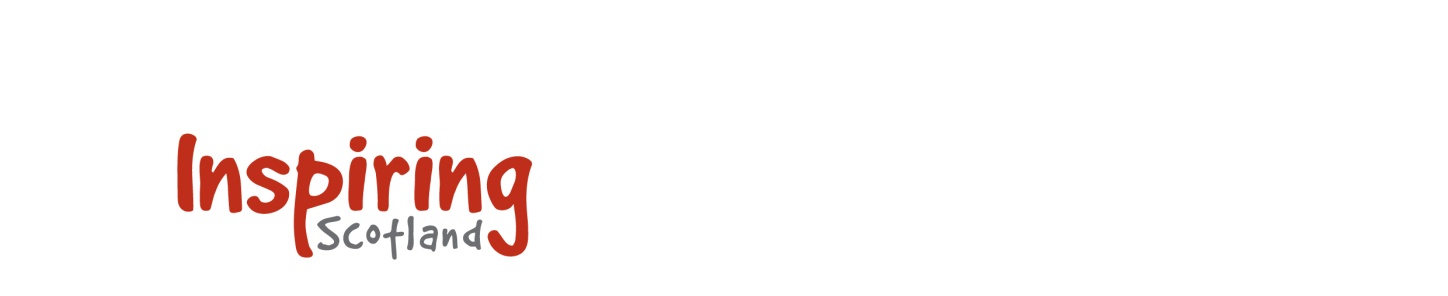